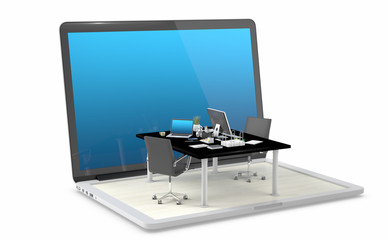 Managing Telework
Objectives
Performance Management
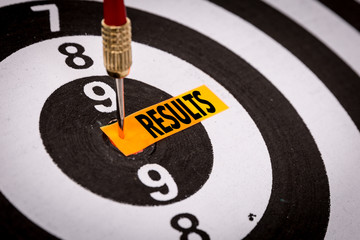 Focus on results – not the activity.
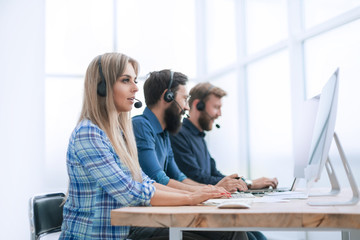 Performance standards should be consistent for  teleworkers and non-teleworkers.
Performance Management
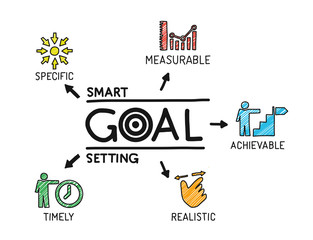 Establish SMART goals, outcomes and deliverables.
Agree on a plan for monitoring and self reporting outcomes and deliverables based on performance metrics.
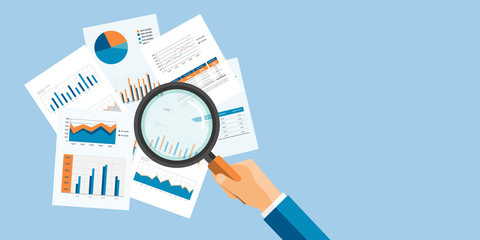 Performance Management
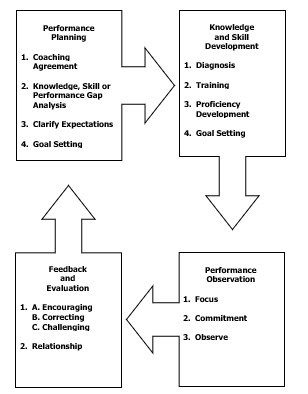 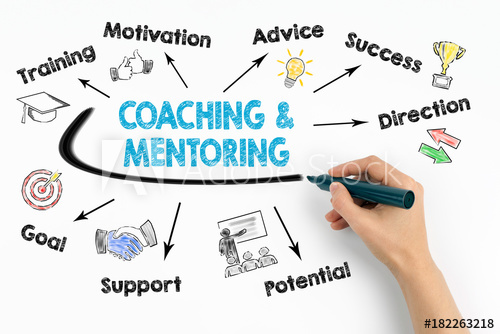 Provide timely,  consistent coaching and feedback
Telework Tips
Telework Resources
5-Minute Report
Department Human Resources
Division of Personnel & Labor Relations webpage links
FAQs
http://doa.alaska.gov/dop/recruitment/telecommuteFAQ/
Lynda.com
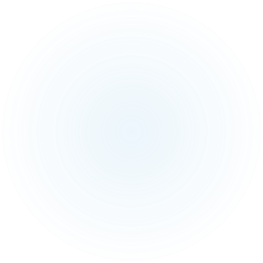 Telecommute FAQs Page
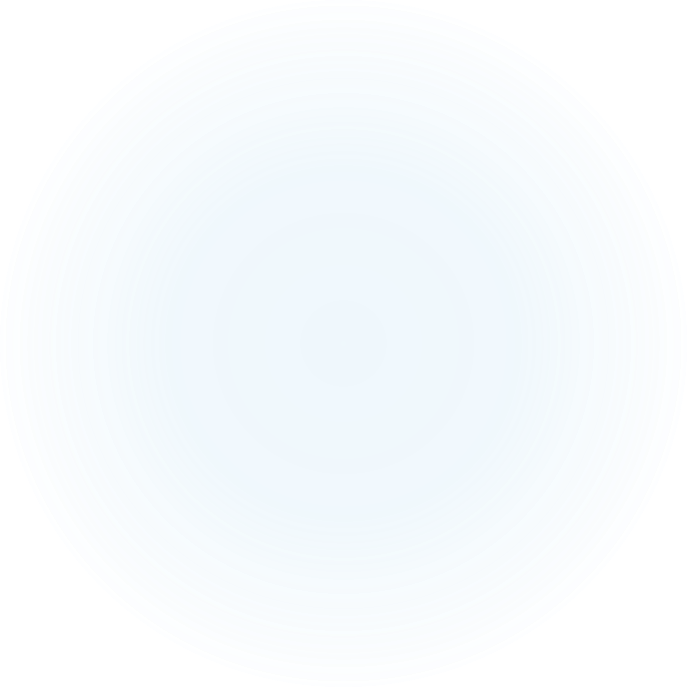 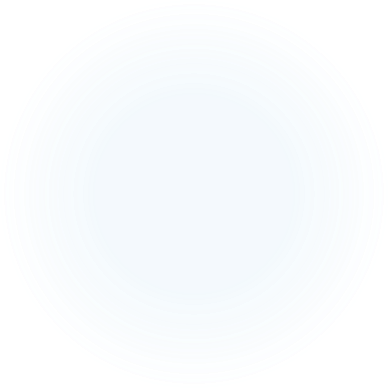 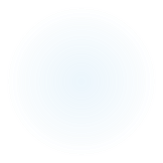 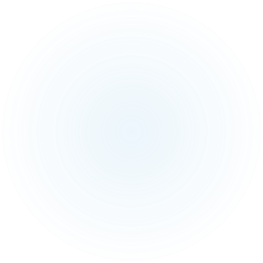 5-MinuteReport
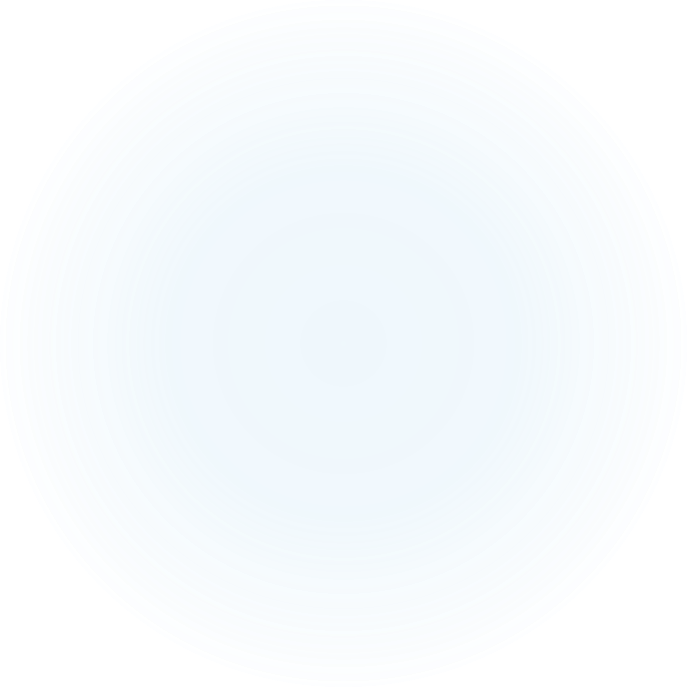 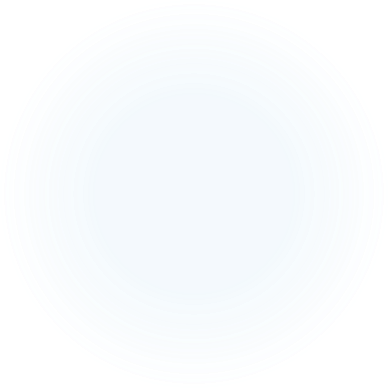 http://doa.alaska.gov/dop/recruitment/telecommuteFAQ/
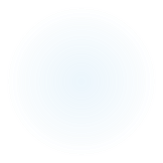 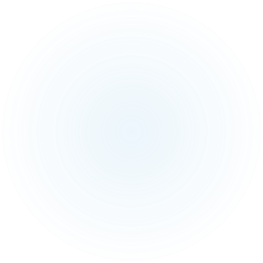 5-MinuteReport
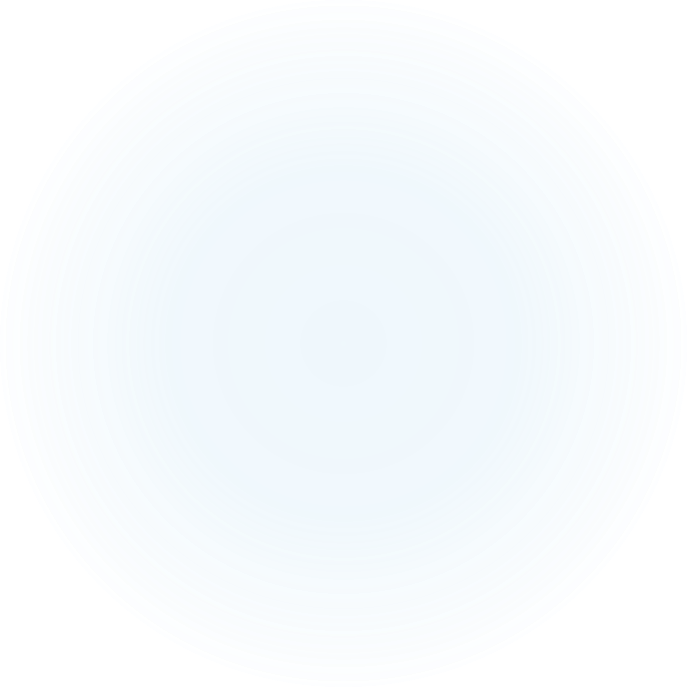 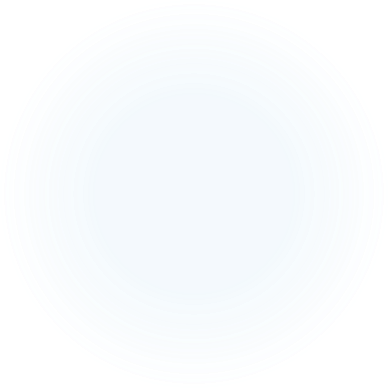 http://doa.alaska.gov/dop/recruitment/telecommuteFAQ/
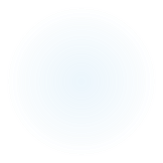 Technology
Questions
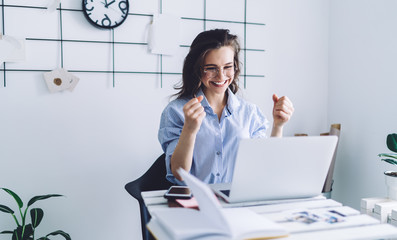 What’s Next?
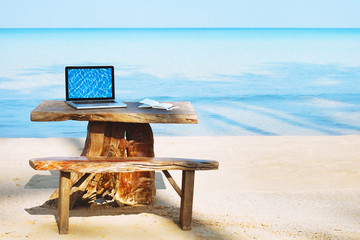 Stay tuned for additional training and resources. 
Prepare your telework plan with your team. 
Work with your department leadership, Human Resources; and OIT teams.
Implement approved, effective and efficient telework plans.